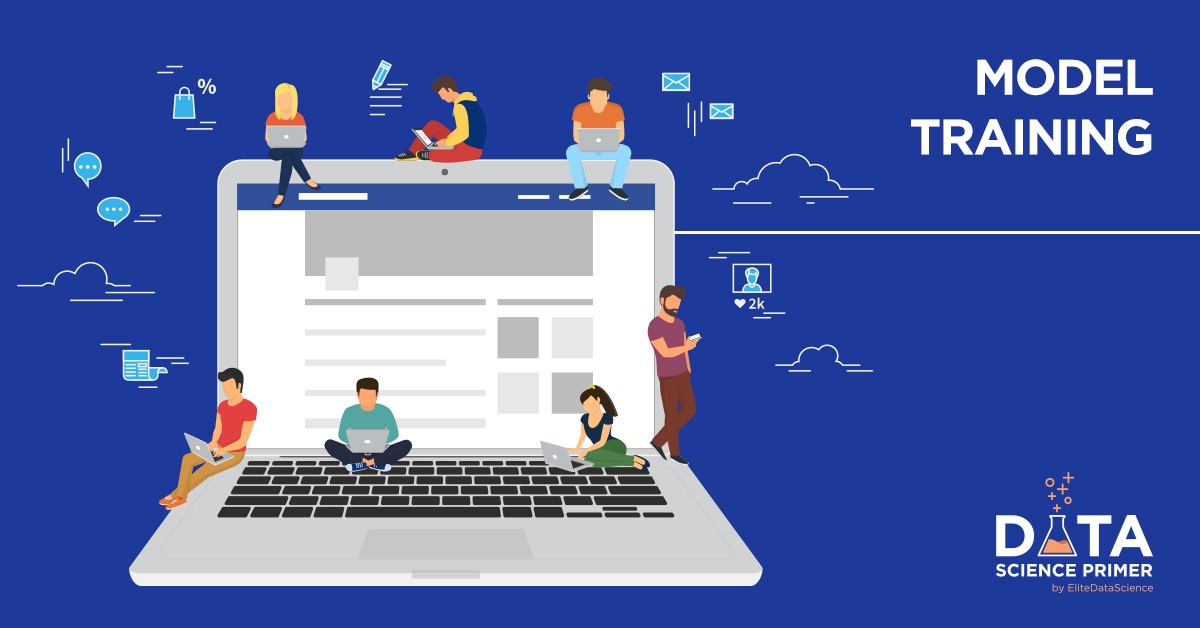 MODULE III
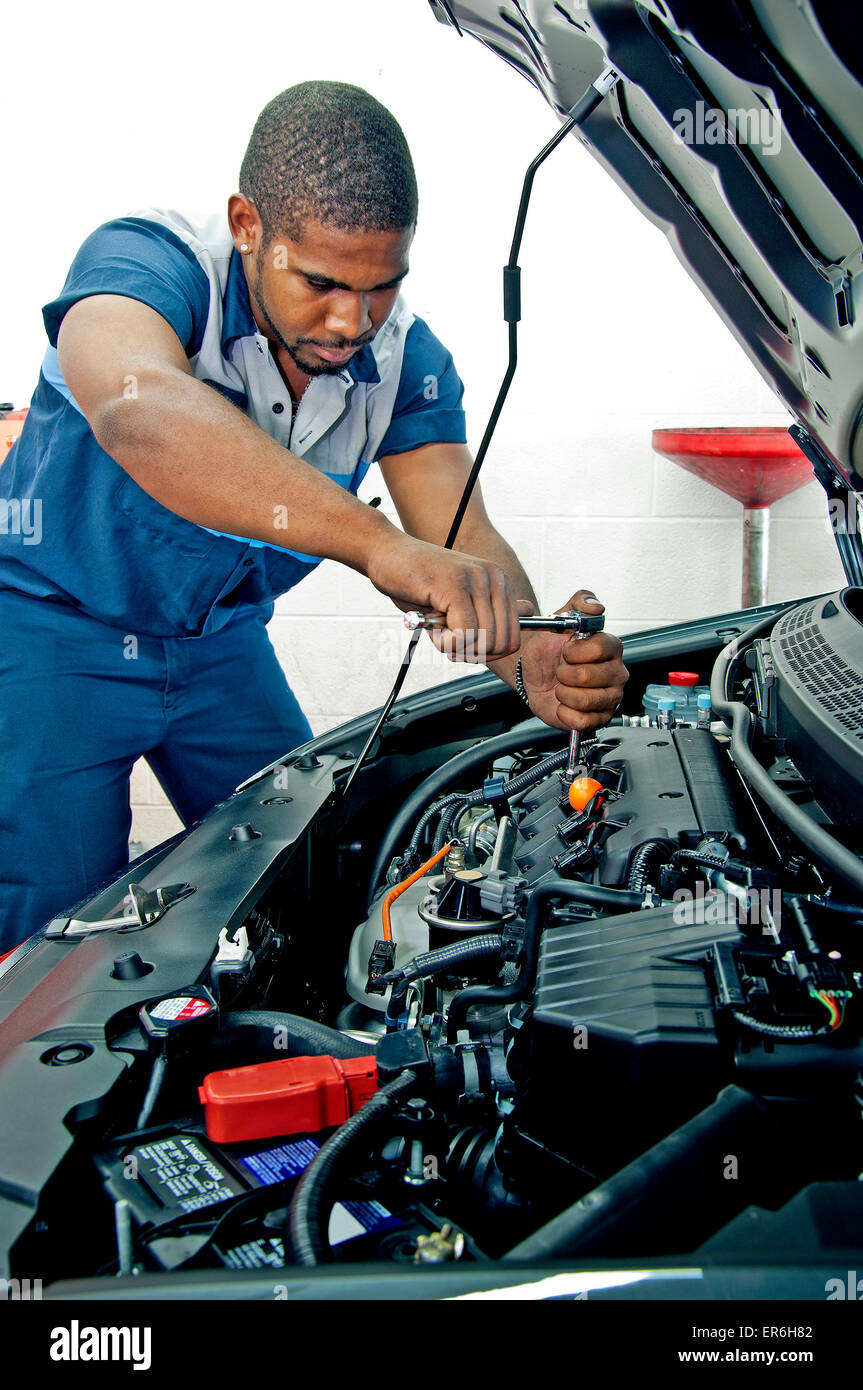 Time to work under the hood
Closed form equation for linear regression
Gradient descent
Polynomial regression for nonlinear data
Linear Regression
Normal Equation
Python code to test Normal Equation
Gradient Descent Algorithm
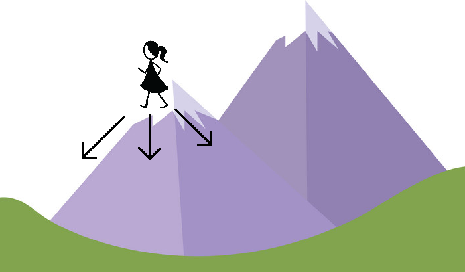 Learning rate
Loss function
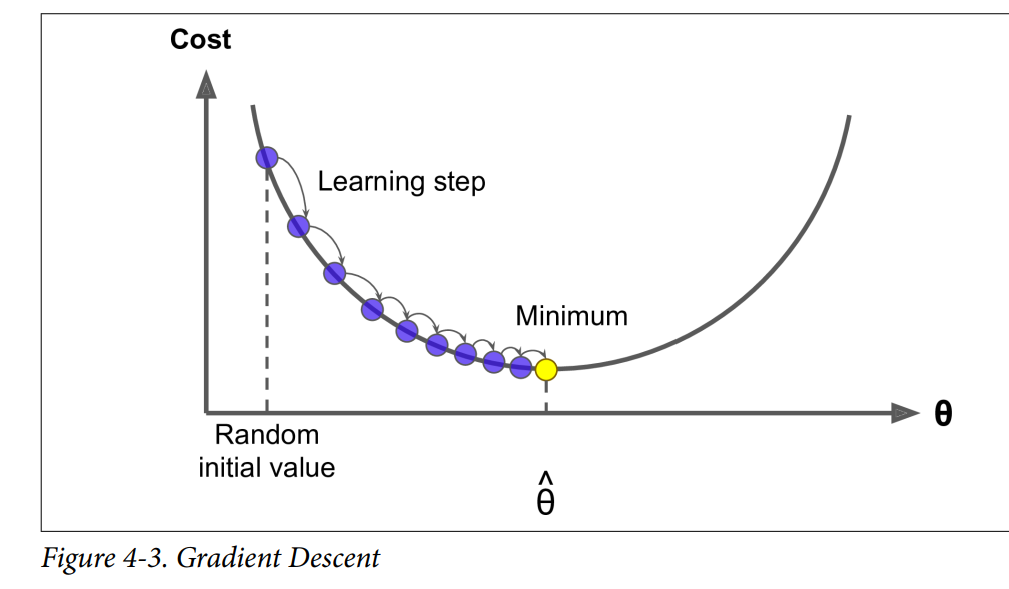 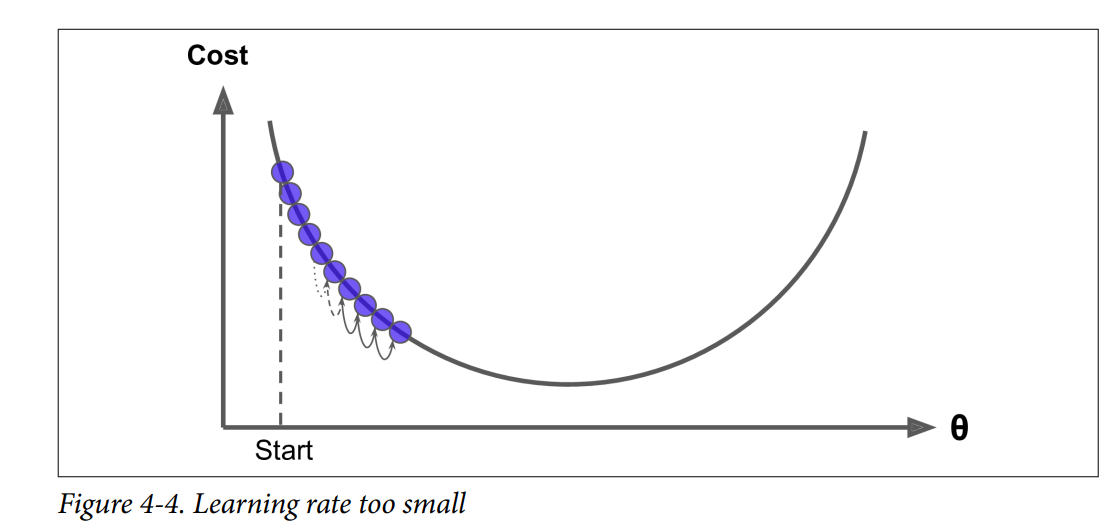 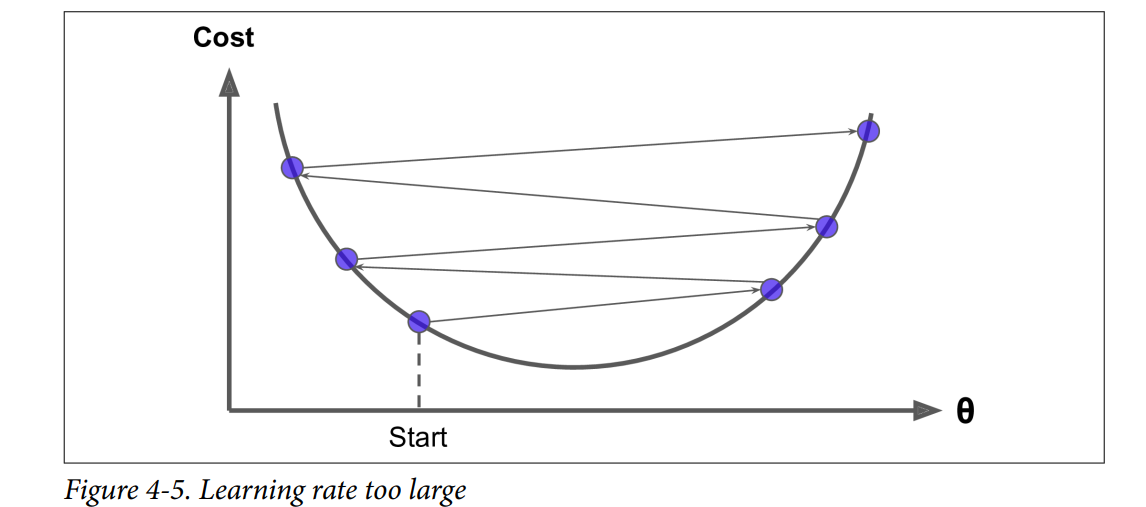 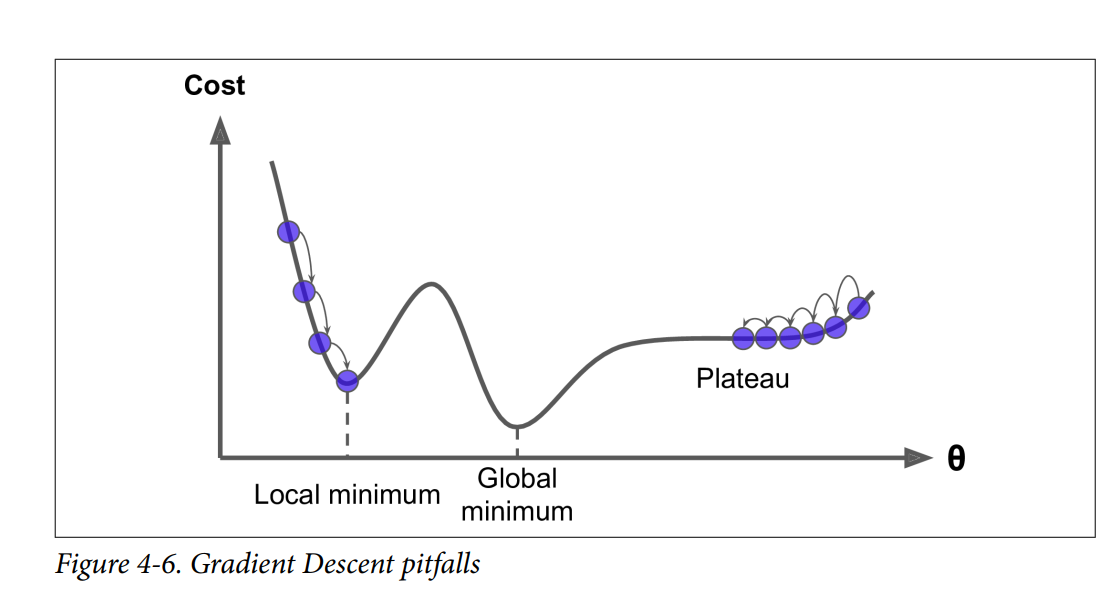 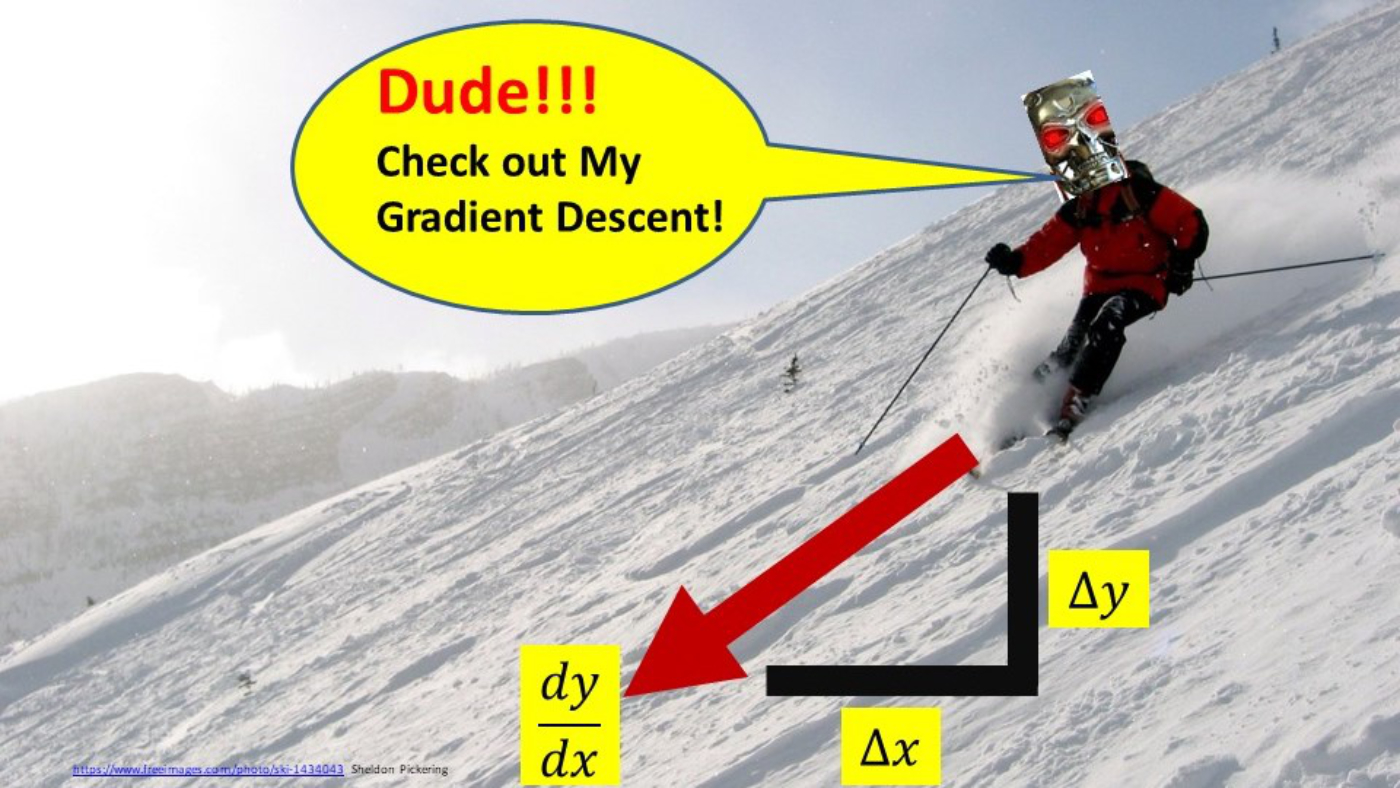 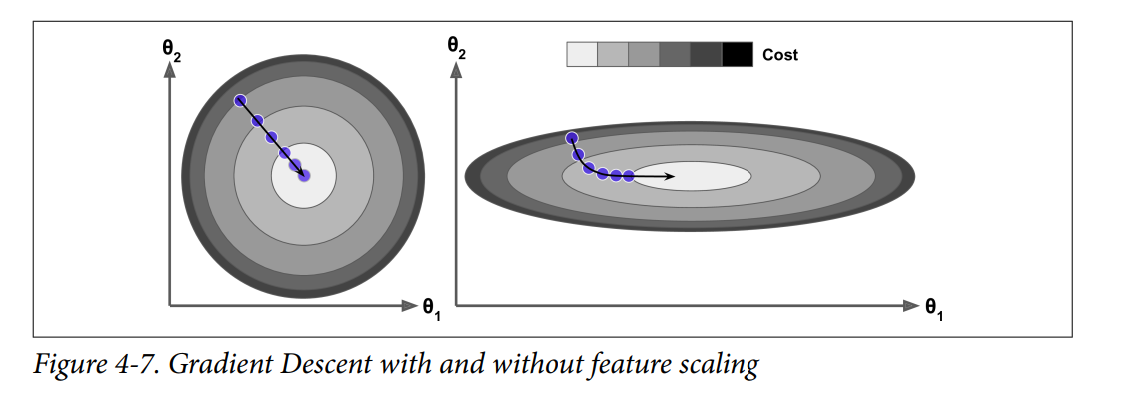 Batch/Full Gradient Descent
Gradient descent step
Python code for Batch Gradient Descent
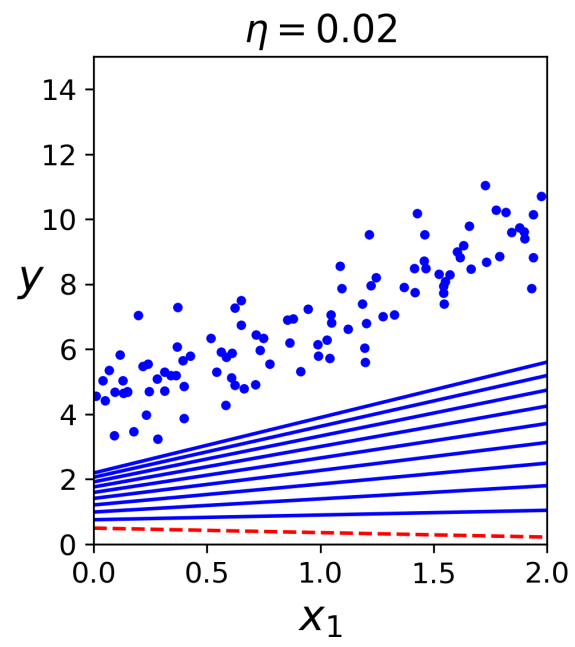 Slow learning rate
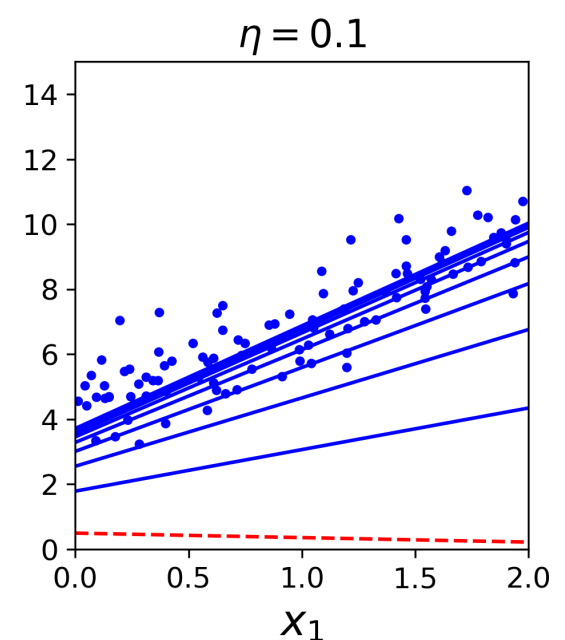 Average learning rate
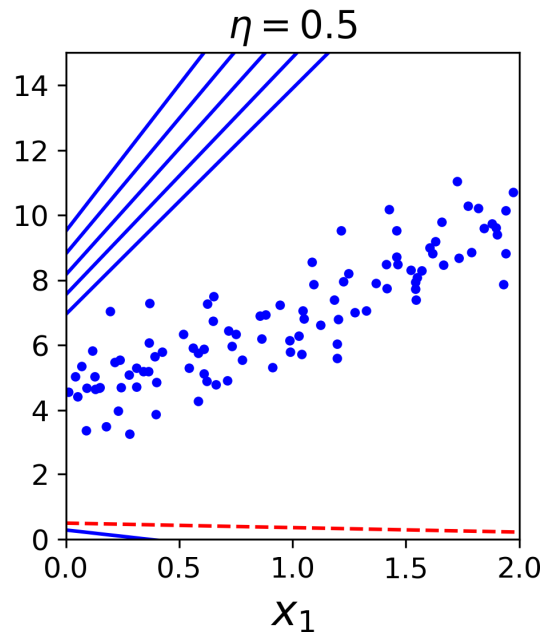 Fast learning rate
Stochastic Gradient Descent
Problem with batch gradient descent is that it takes entire training set to compute gradients 

On the other hand, stochastic gradient descent, it picks a random instance in  the training set  at every step and computes the gradient only on that instance
Bouncing cost function but very fast
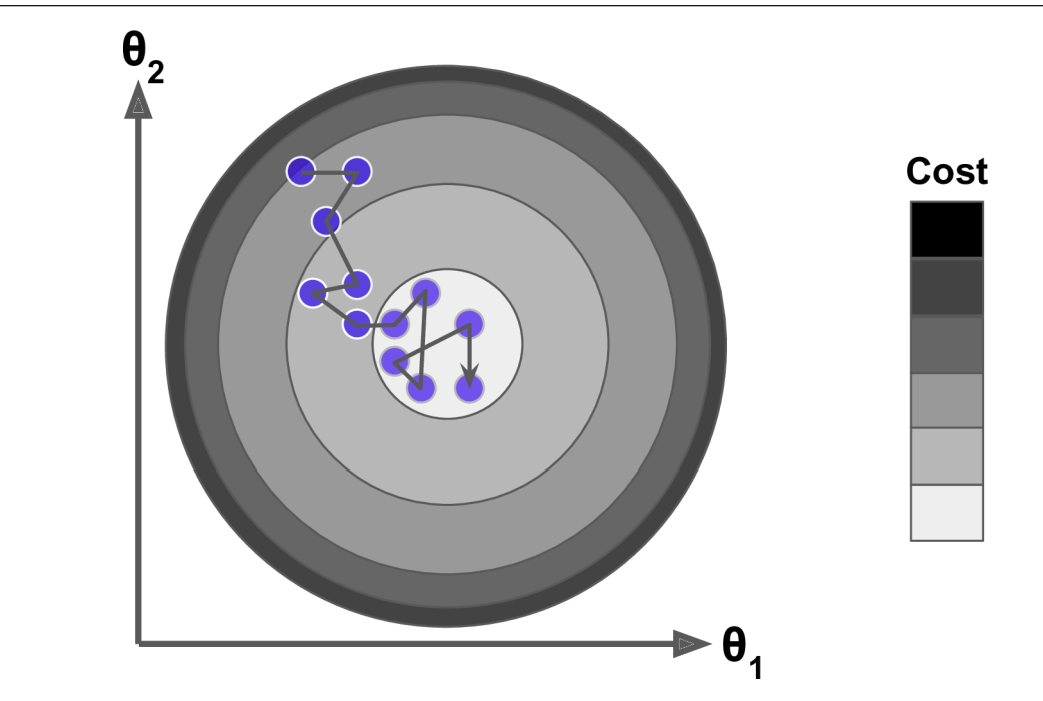 Python code for Stochastic Gradient Descent
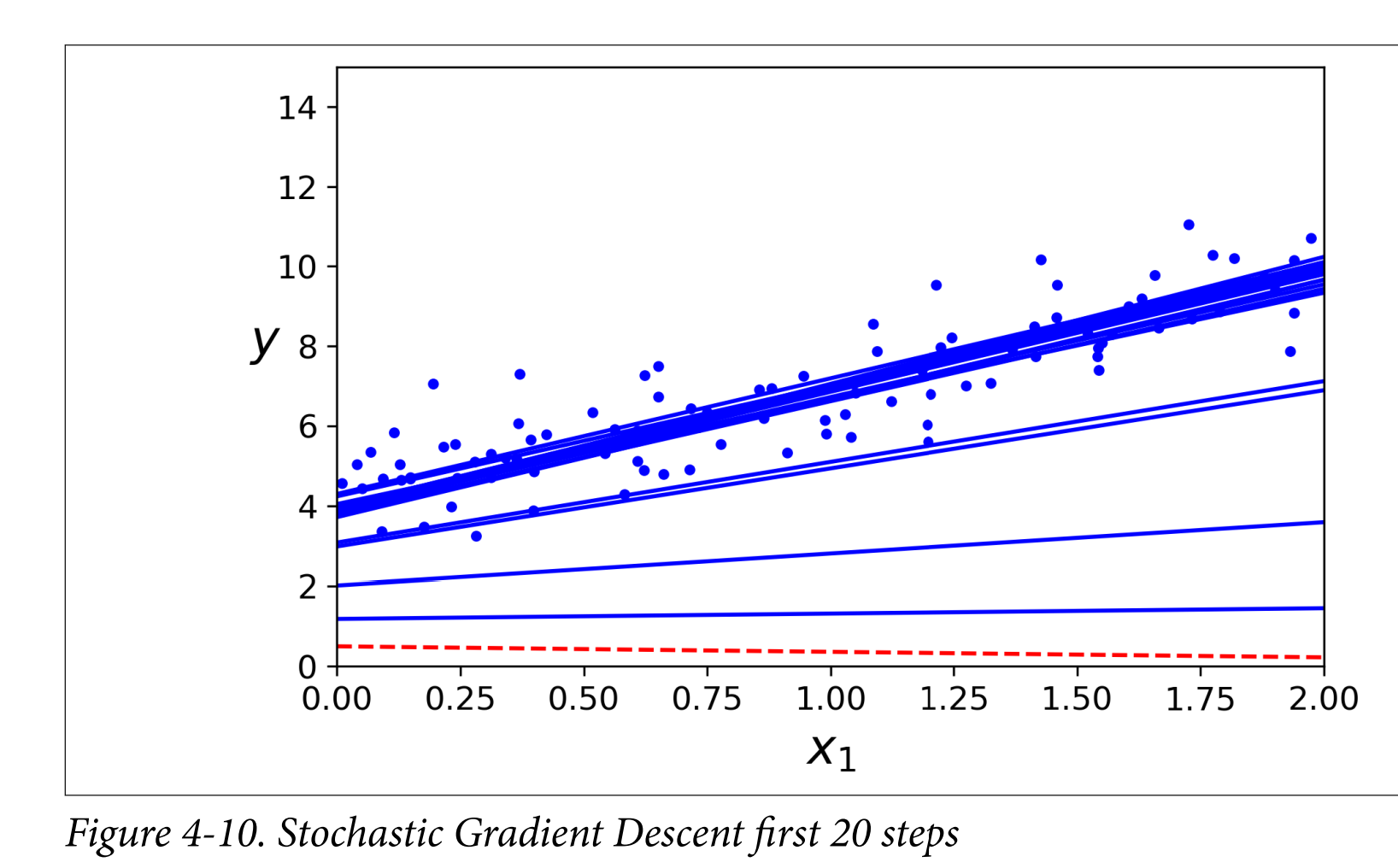 Mini-Batch Gradient Descent
Problem with batch gradient descent is that it takes entire training set to compute gradients and problem with stochastic gradient is it is erratic in updation of loss functions

On the other hand, mini-batch descent uses sets of random instances at each step called mini-batches.
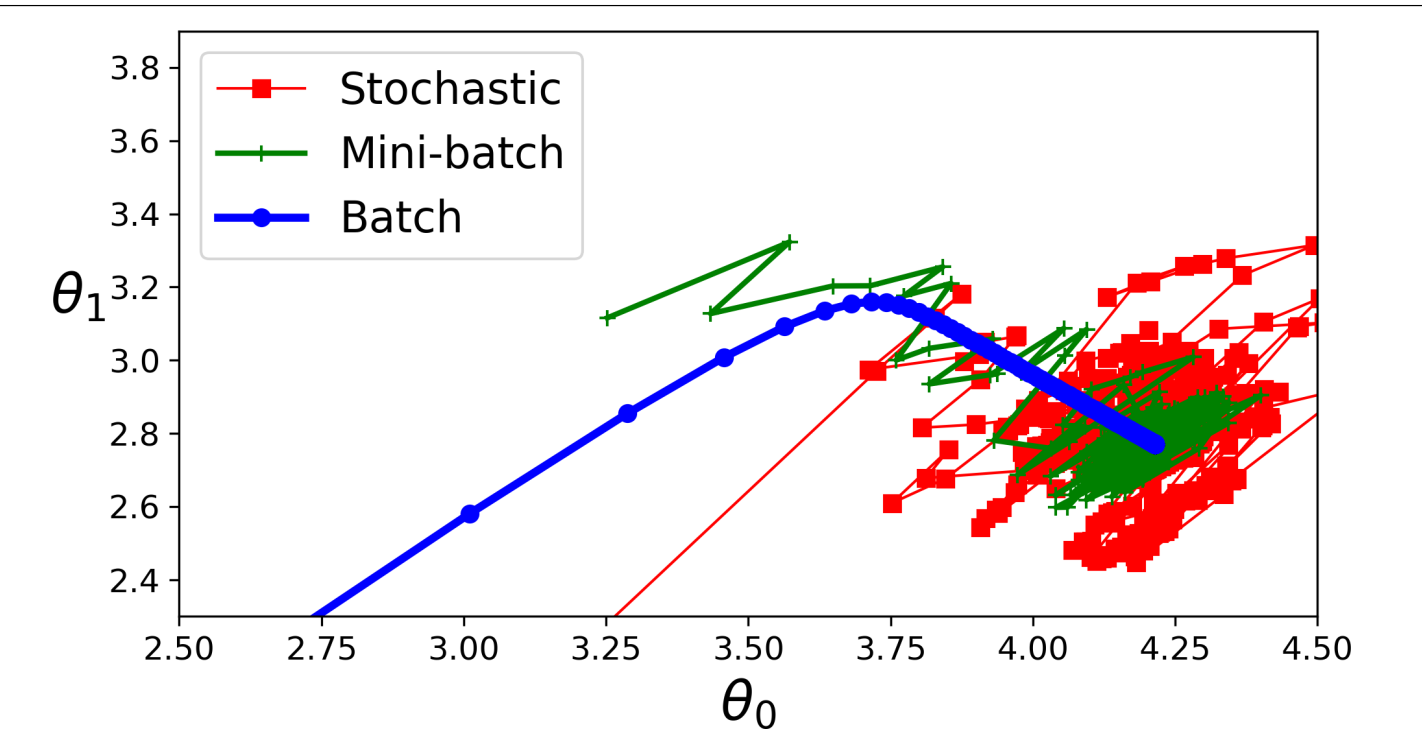 Stochastic – erratic updation, batch-regular but slow, mini-batch-faster and regular
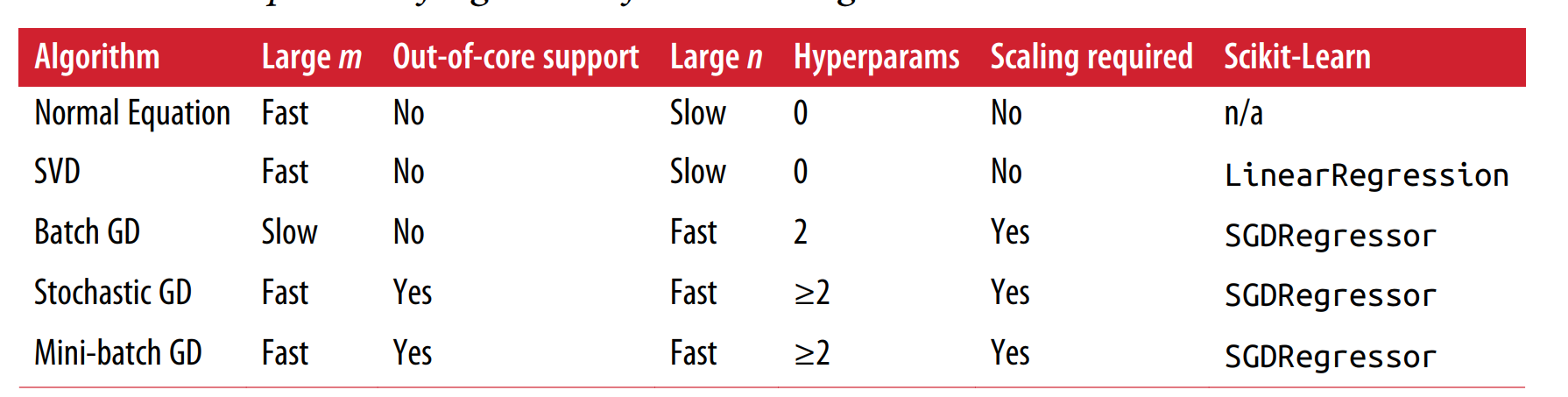 Polynomial Regression
If the data is non-linearly related with target, still linear regression can be used with technique of Polynomial Regression.

In polynomial regression, add powers of each feature as new features and train on these new features.
Python code for polynomial regression
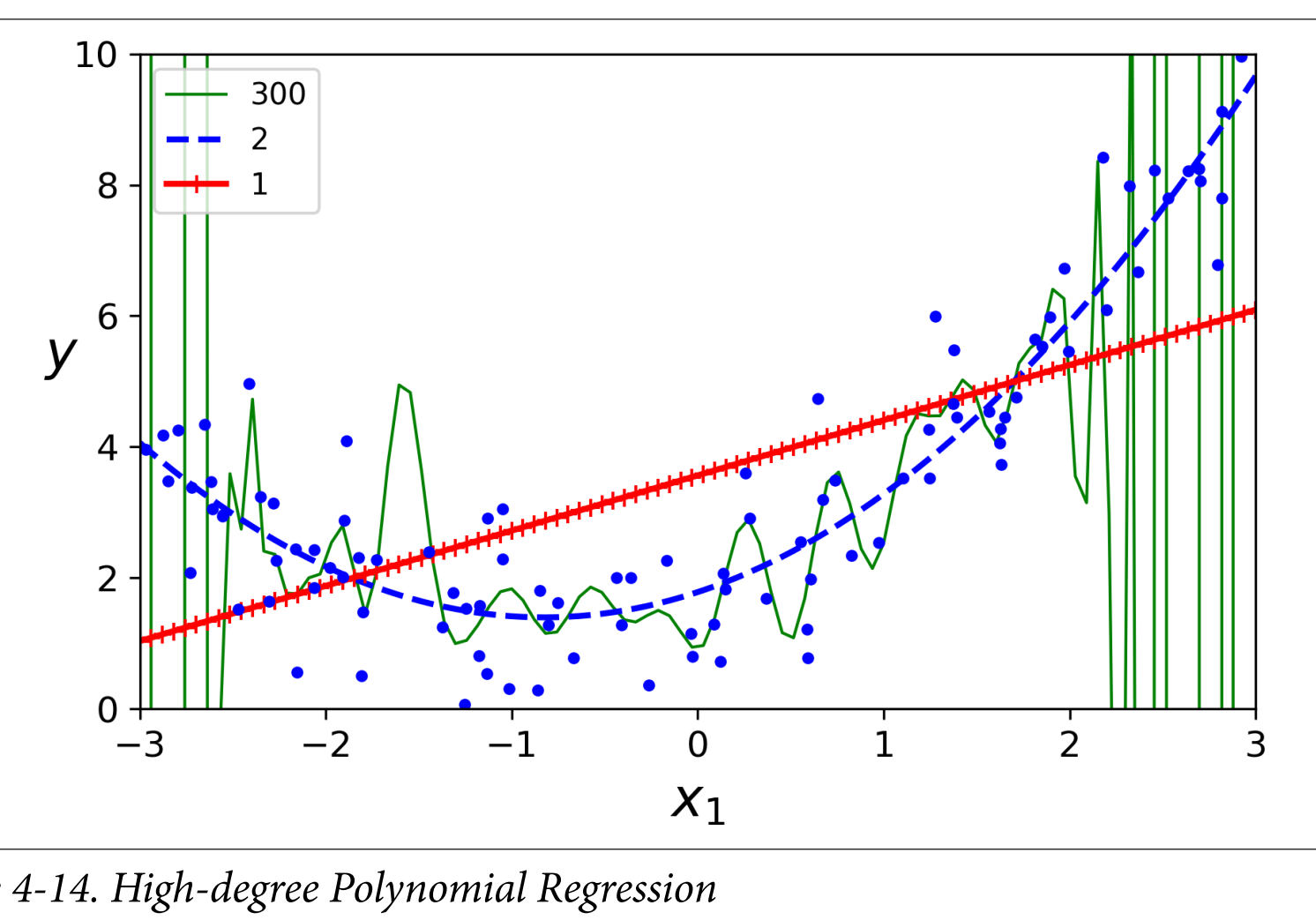 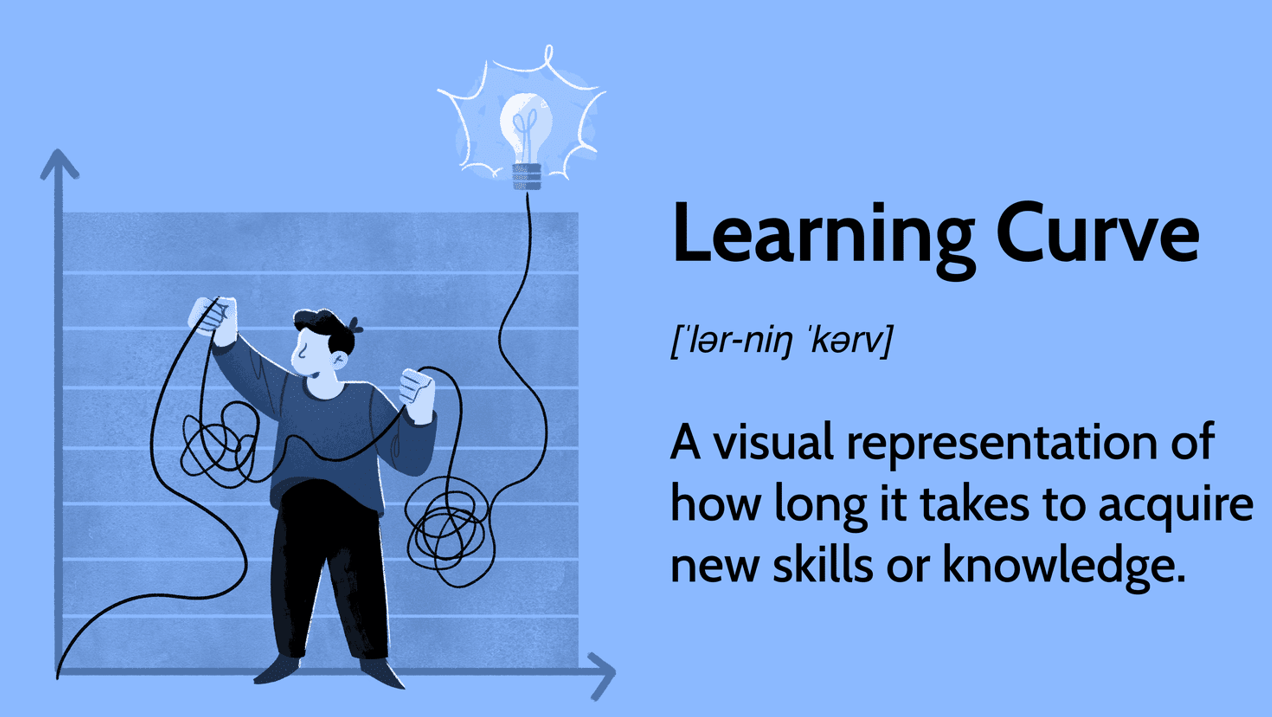 Finding the right degree of a polynomial is a challenge and learning curves help in resolving it
Learning curves are the plots of training and validation error as a function of the training iteration
Python code for illustrating the use of learning curves
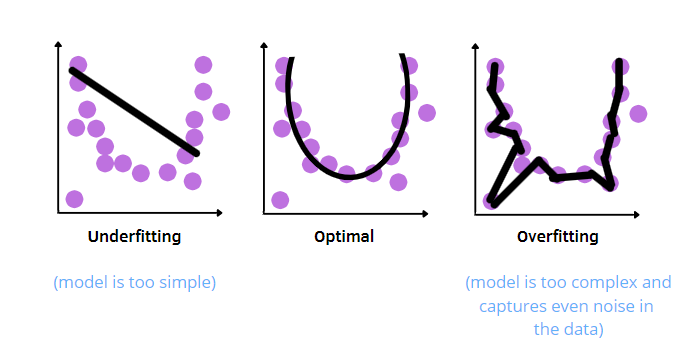 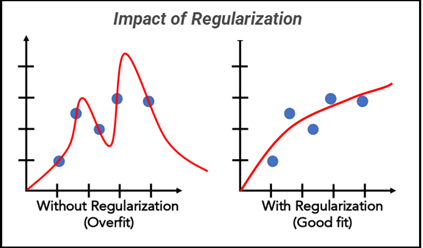 Polynomial Regression – reduce degrees
Linear Regression – constrain weights
Regularization Techniques
Ridge Regression
Lasso Regression
Elastic net Regression
Ridge Regression
Normal Equation
Normal Equation with Ridge regression
A is the  (n+1)X(n+1) Identity Matrix except with 0 at the top-left cell
Python code
from sklearn.linear_model import Ridge 
ridge_reg = Ridge(alpha=1) 
ridge_reg.fit(X, y) 

Or

sgd_reg = SGDRegressor(penalty="l2")
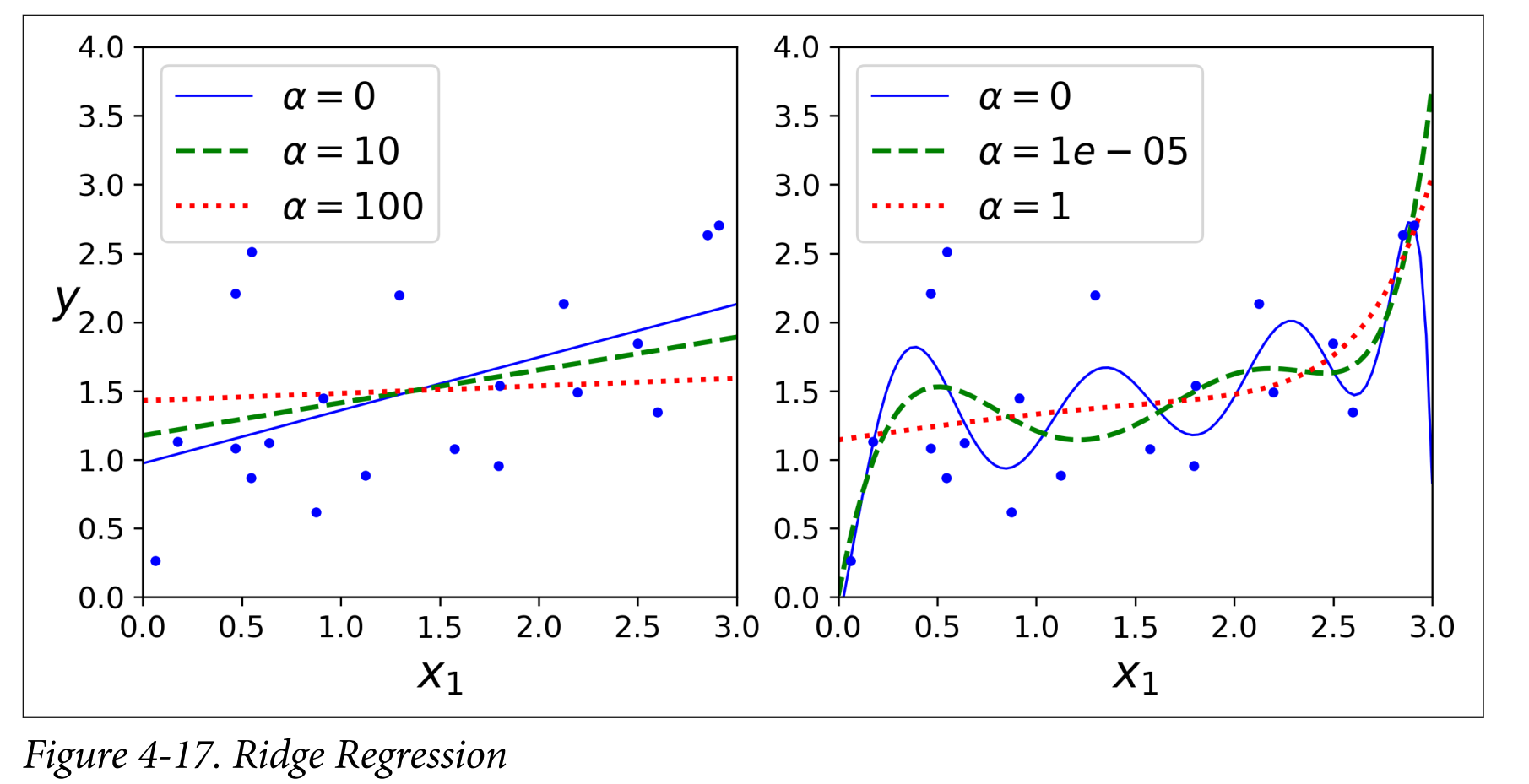 Lasso Regression
Least absolute shrinkage and selection operator
Python code
from sklearn.linear_model import Lasso
lasso_reg = Lasso(alpha=0.1) 
lasso_reg.fit(X, y)
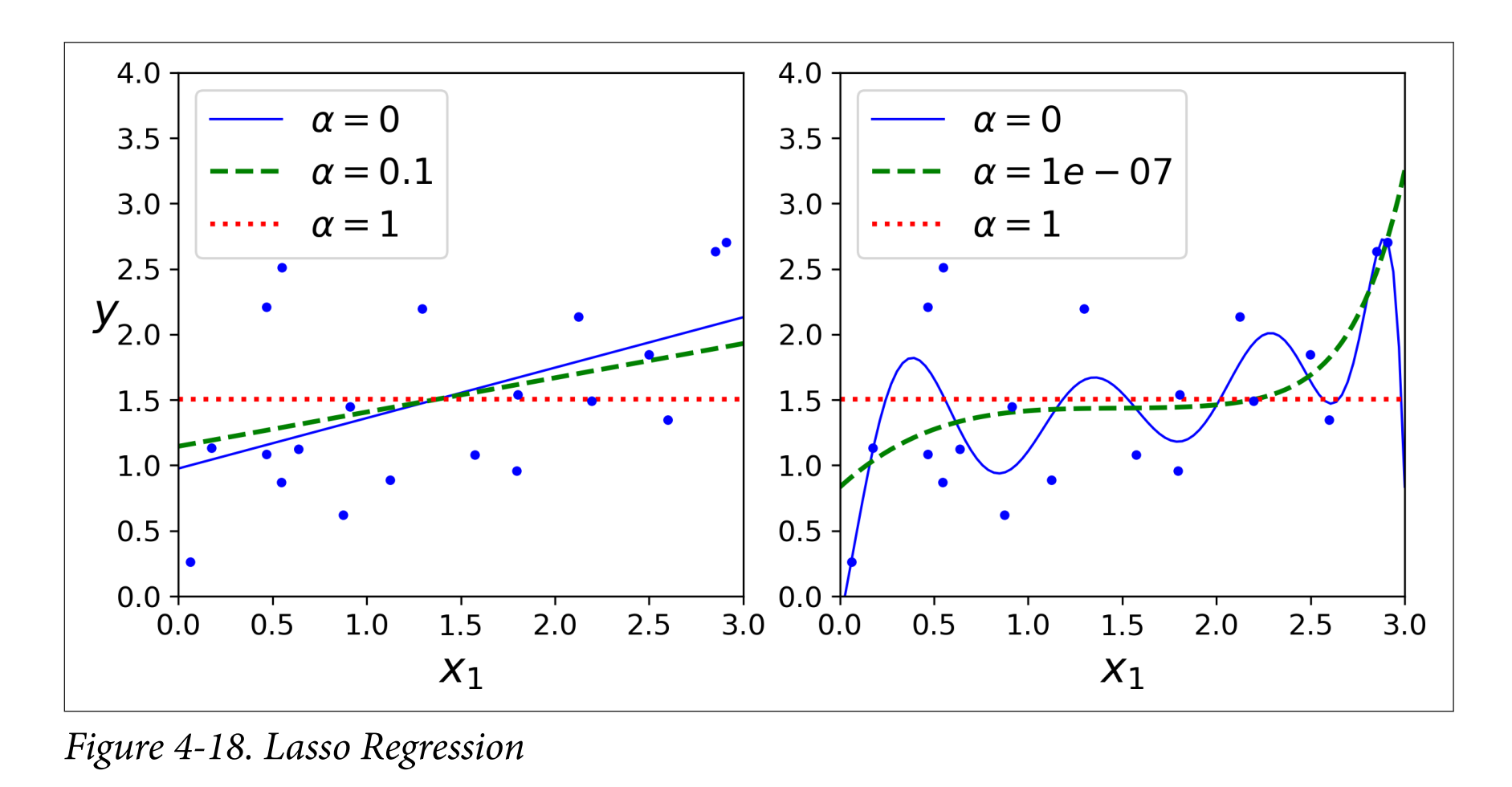 Elastic Net Regression
Middle ground between Ridge and Lasso
Python code
from sklearn.linear_model import ElasticNet
el_reg = ElasticNet(alpha=0.1,l1_ratio=0.5) 
el_reg.fit(X, y)
Early Stopping
A very different way to regularize is to stop training as soon as validation error reaches minimum.
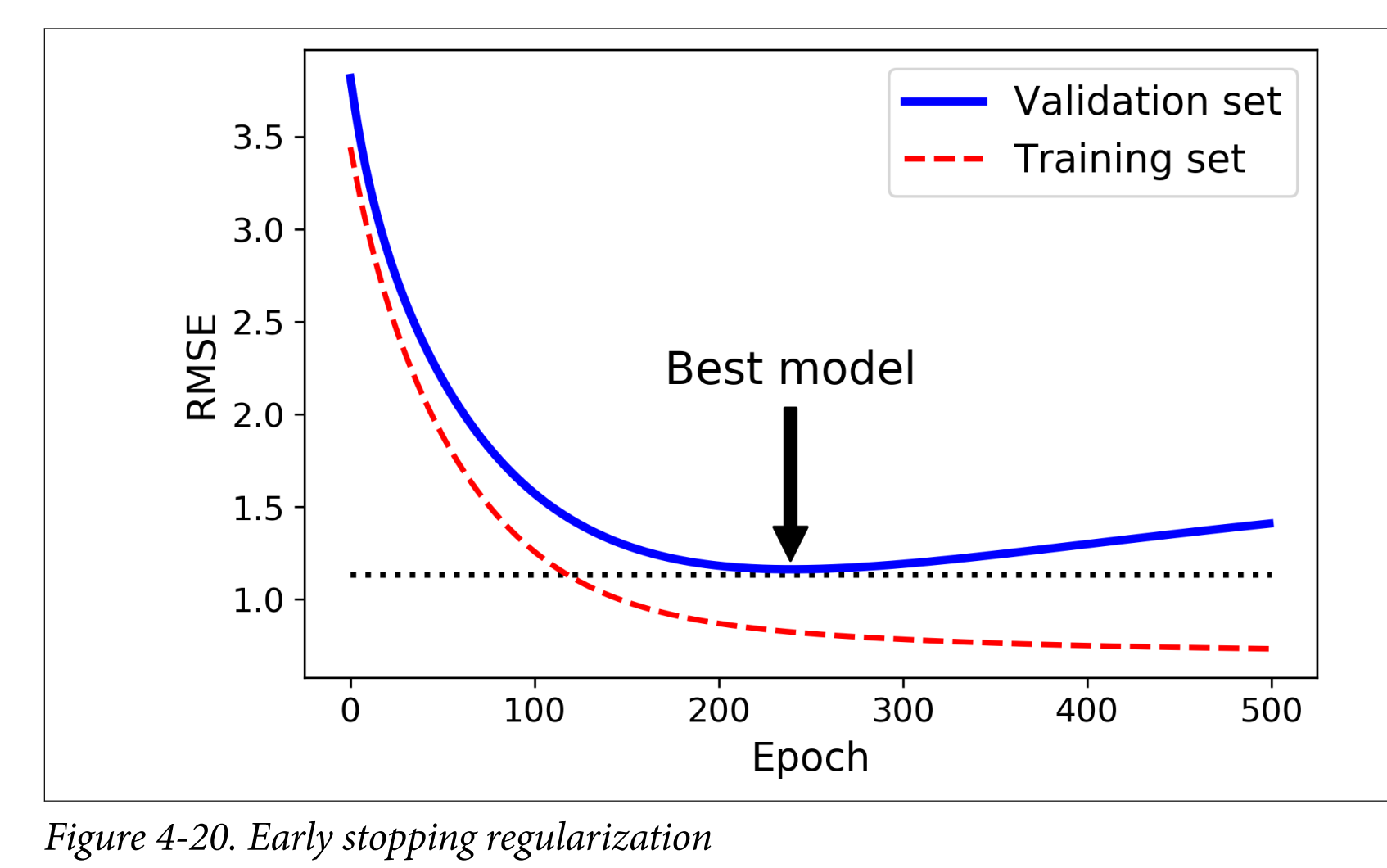 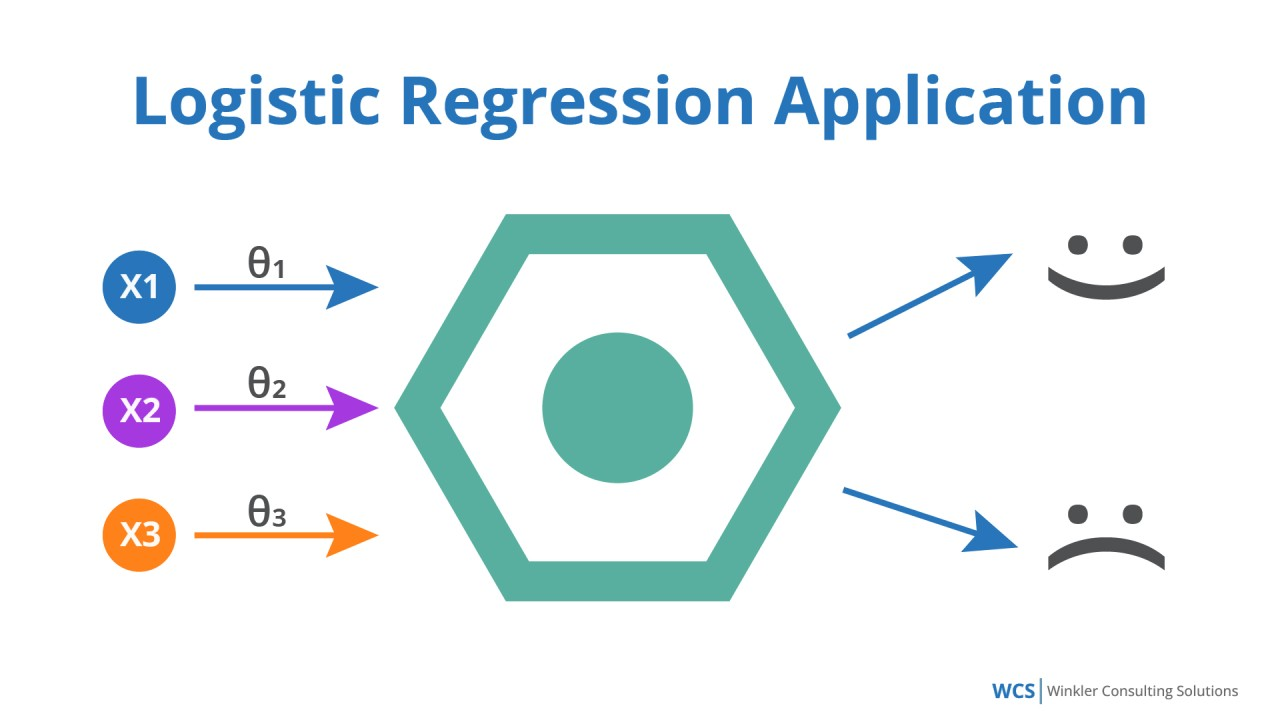 Logistic regression (Logits) is used to estimate the probability that an instance belongs to particular class . 
Hence it is a regression algorithm used for classification
Estimating probabilities
Training and Cost functions
Decision boundary
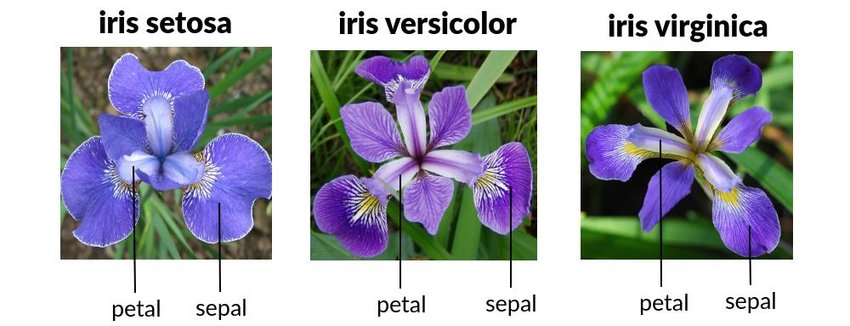 Python code to apply Logistic regression on iris dataset
Softmax regression
Softmax regression is a generalized Logistic regression to support multiple classes
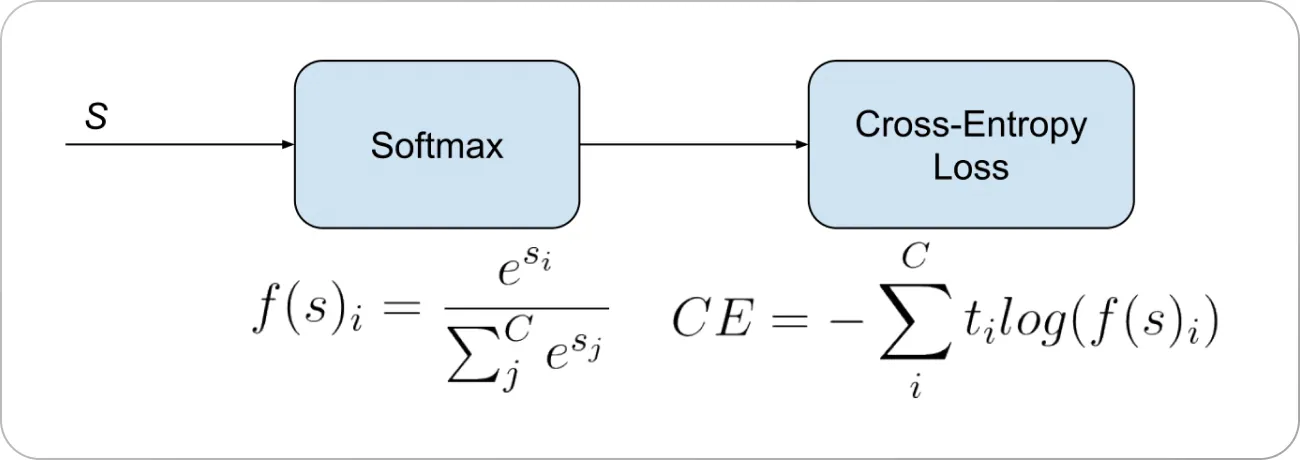 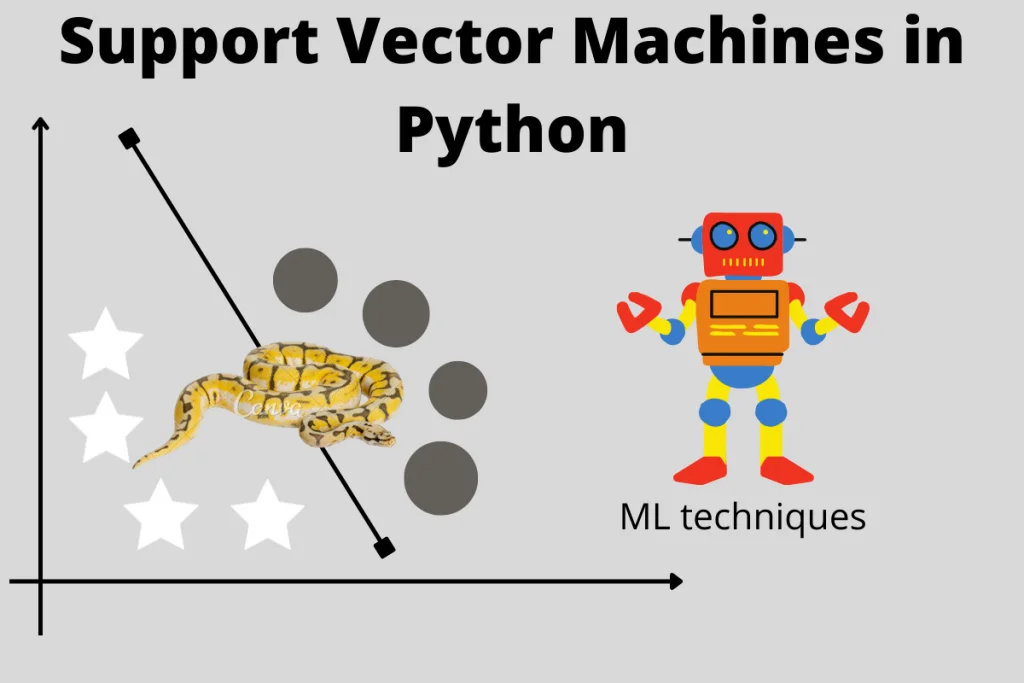 SVM is a versatile ML model that works for both linear and non-linear classification and regression.
Shines well for hundreds to thousands of dataset.
However they don’t scale for larger datasets
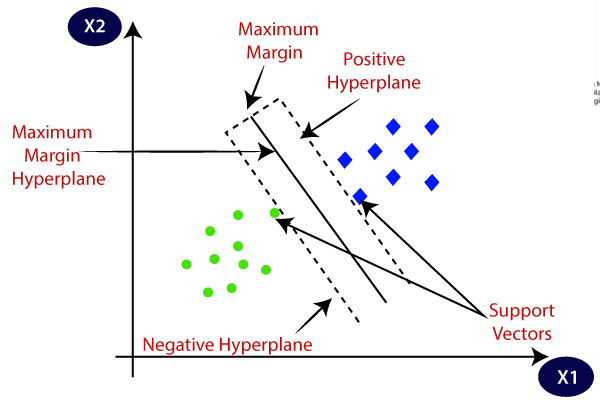 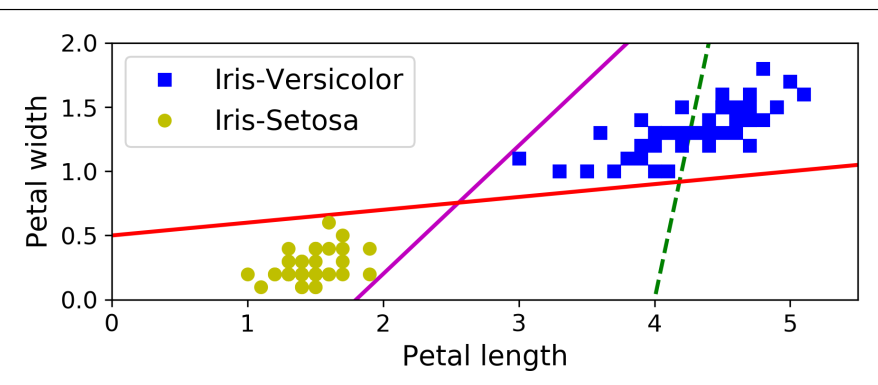 Not good linearly separable lines
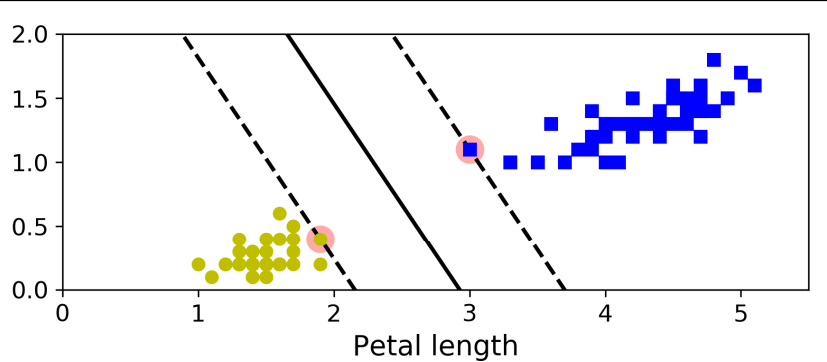 Very good linearly separable line
SVM classifier aims at finding widest possible line between classes – Large margin classification
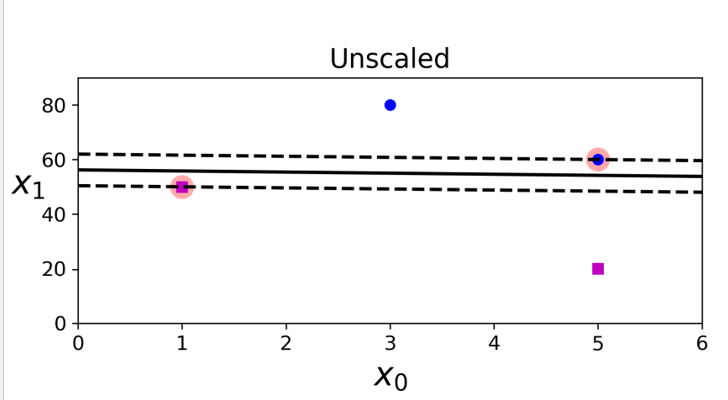 Unscaled features make decision boundaries closer to instances
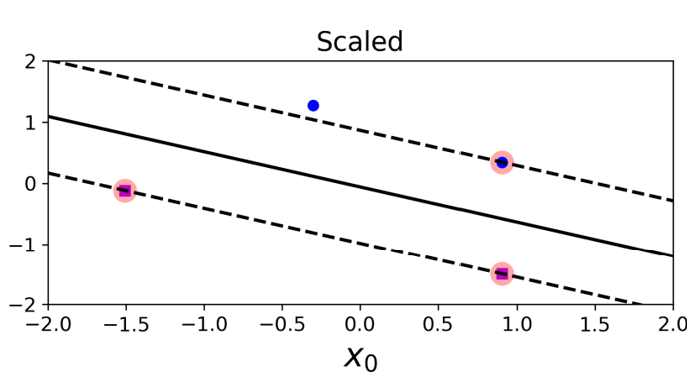 Scaled features make decision boundaries wider from instances
Problems with Hard Margin Classification
If we strictly impose that all instances must be wider from decision boundary, it is called Hard margin classification.
Hard margin classification only works if data is linearly separable.
It is sensitive to outliers.
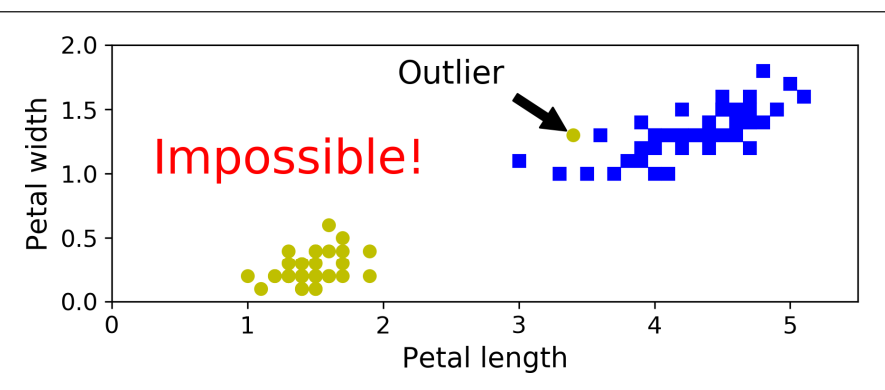 Soft Margin Classification
It aims at finding a good balance between keeping margin as large as possible and limiting margin violations
Use hyper parameter C (regularization) in the scikit learn for a good balance based on the application
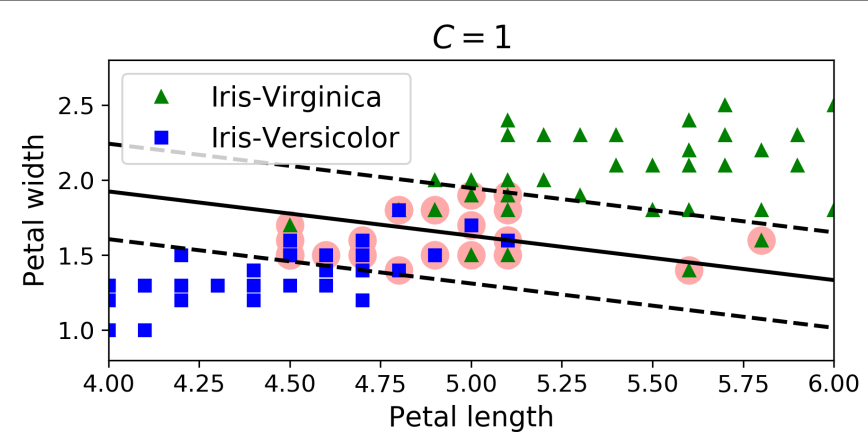 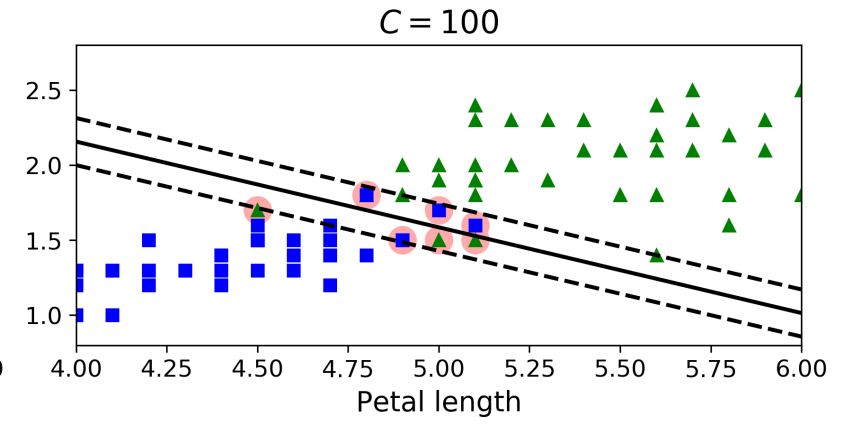 Python code to illustrate the use of Linear SVC
Nonlinear SVM Classification
If the dataset is not linearly separable, add features, make it polynomial and subsequently they became linearly separable.
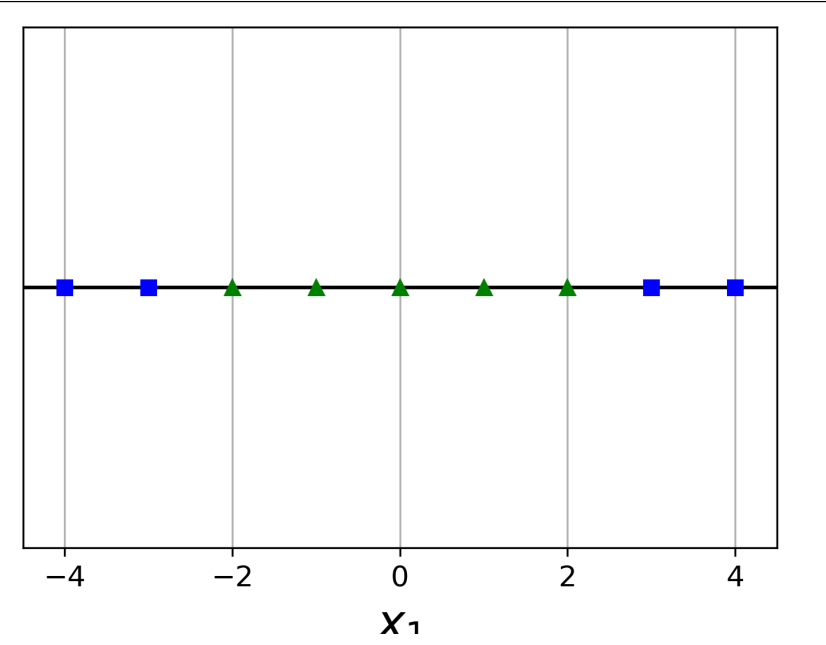 Not linearly separable
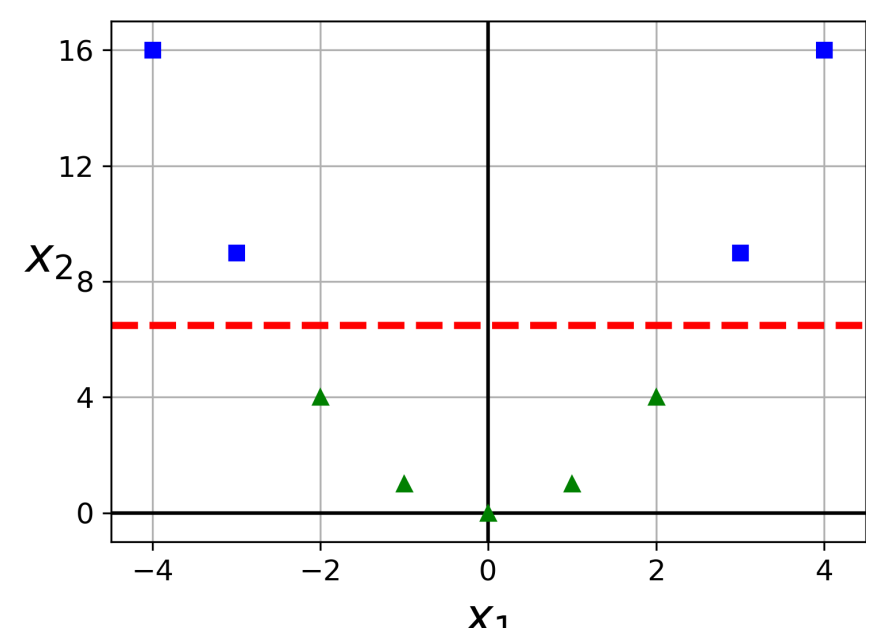 Feature change makes it linearly separable
Python code for nonlinear SVM on make moons dataset
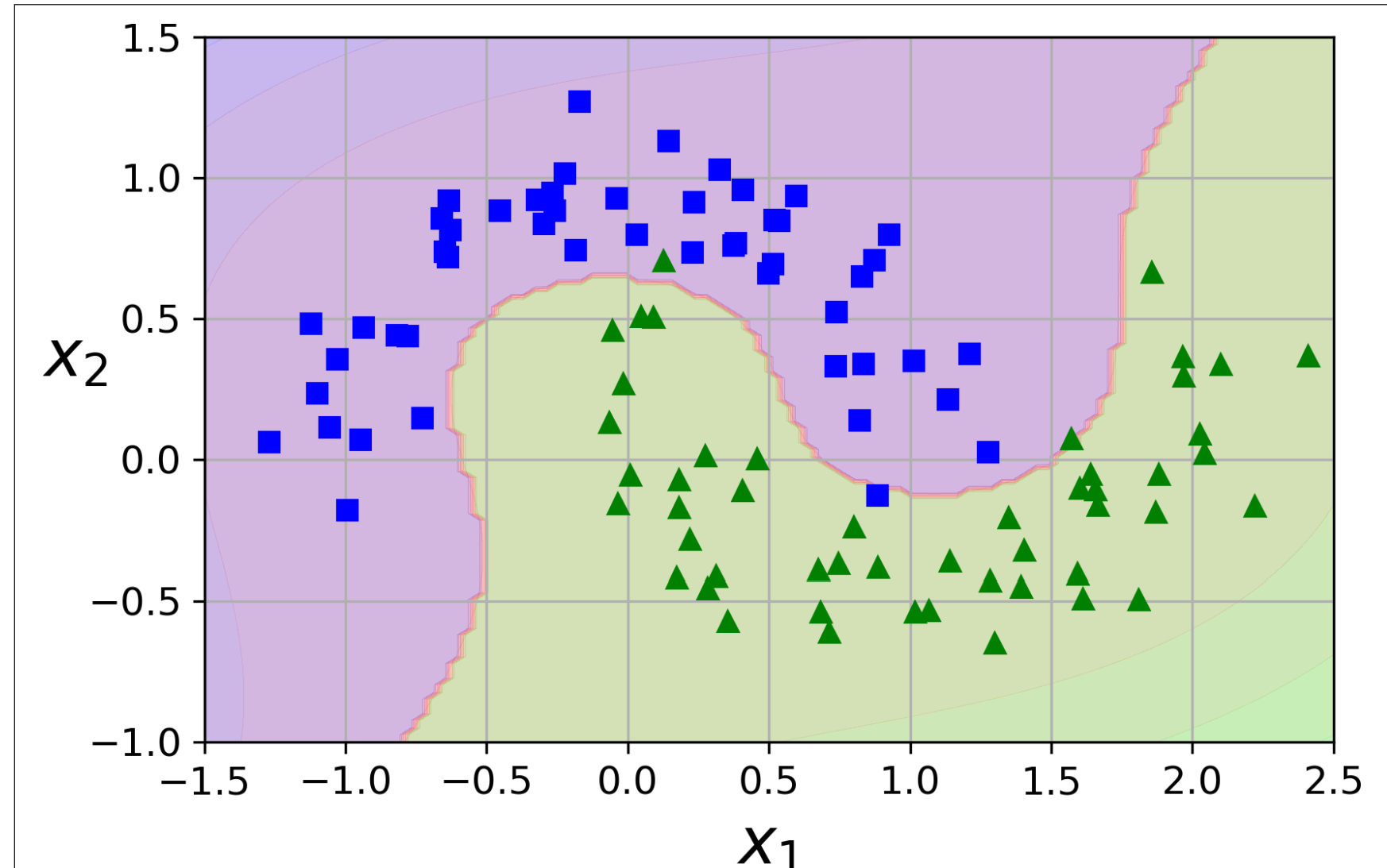 Polynomial kernel
Low degree polynomials does not perform well with complex datasets and need higher degree polynomials.
However, higher degree polynomials are very slow.
Using a kernel trick called polynomial kernel, same performance can be achieved  even at a higher degree.
Kernel trick
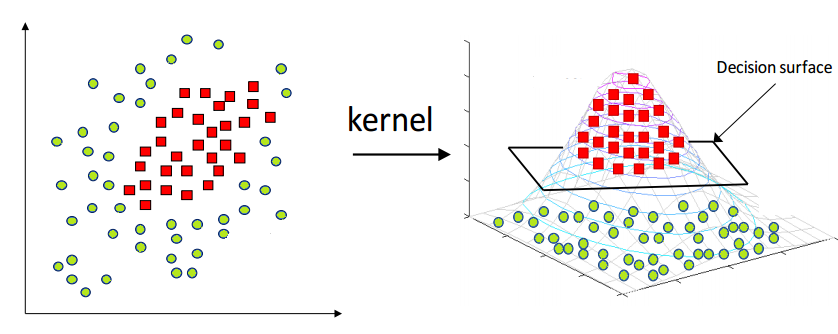 Kernel Function is used to transform n-dimensional input to m-dimensional input, where m is much higher than n
Various types of kernels
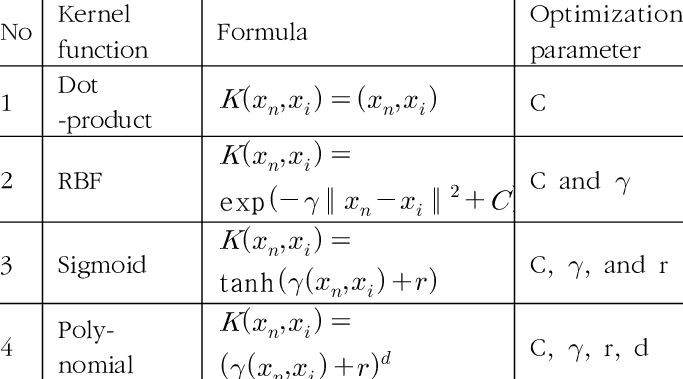 Code for polynomial kernel
from sklearn.svm import SVC
polyclf = Pipeline([
StandardScaler(), 
SVC(kernel="poly", degree=3, coef0=1, C=5)) ]) 
polyclf.fit(x, y)
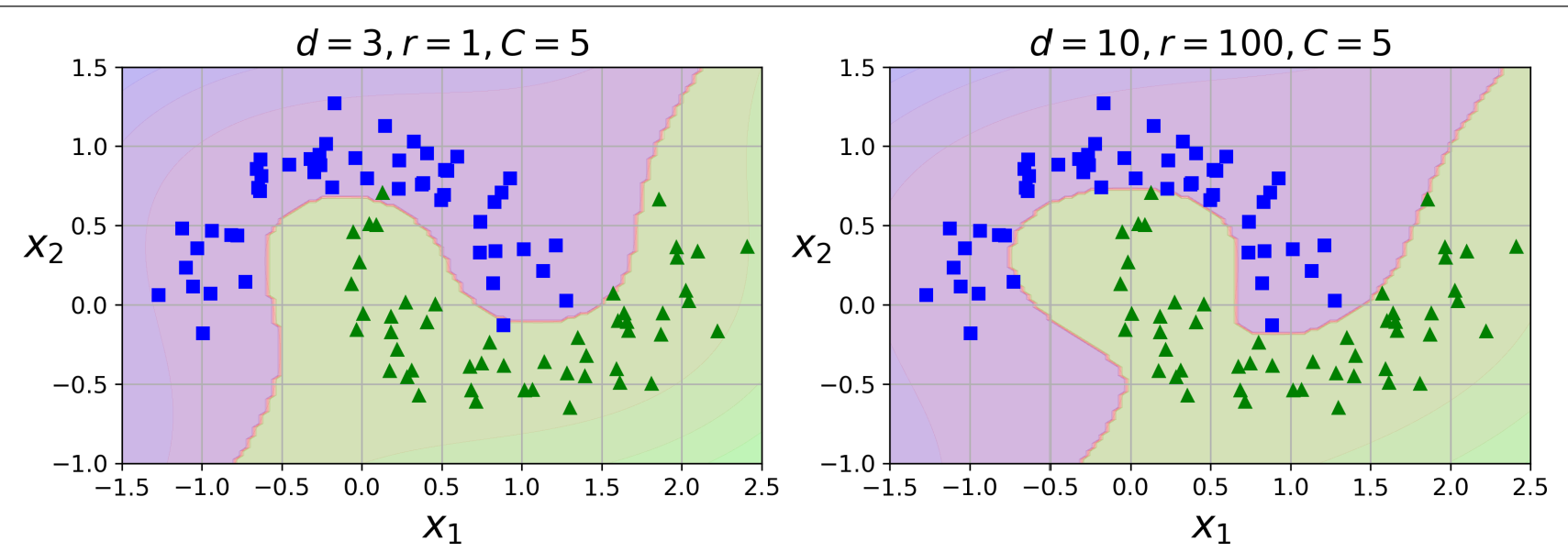 Code for RBF kernel
from sklearn.svm import SVC
rbfclf = Pipeline([
StandardScaler(), 
SVC(kernel=“rbf", gamma=5, C=0.001)) ]) 
rbfclf.fit(X, y)
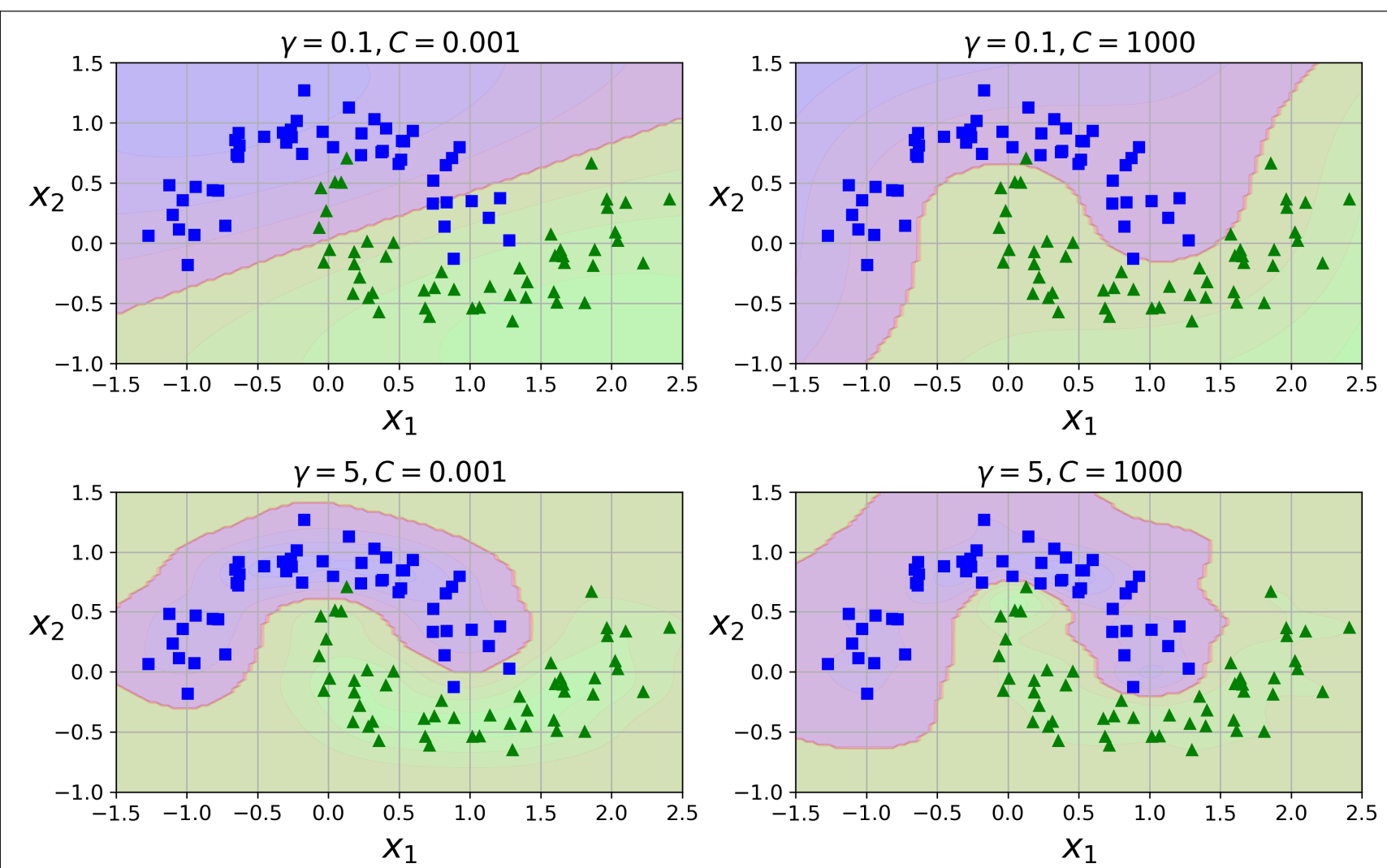 SVM Regression
SVM can be used for regression by tweaking the objective.
The change is to get maximum number of support vectors on the decision boundary or hyperplane.
It also tries to optimize on the margin violations.
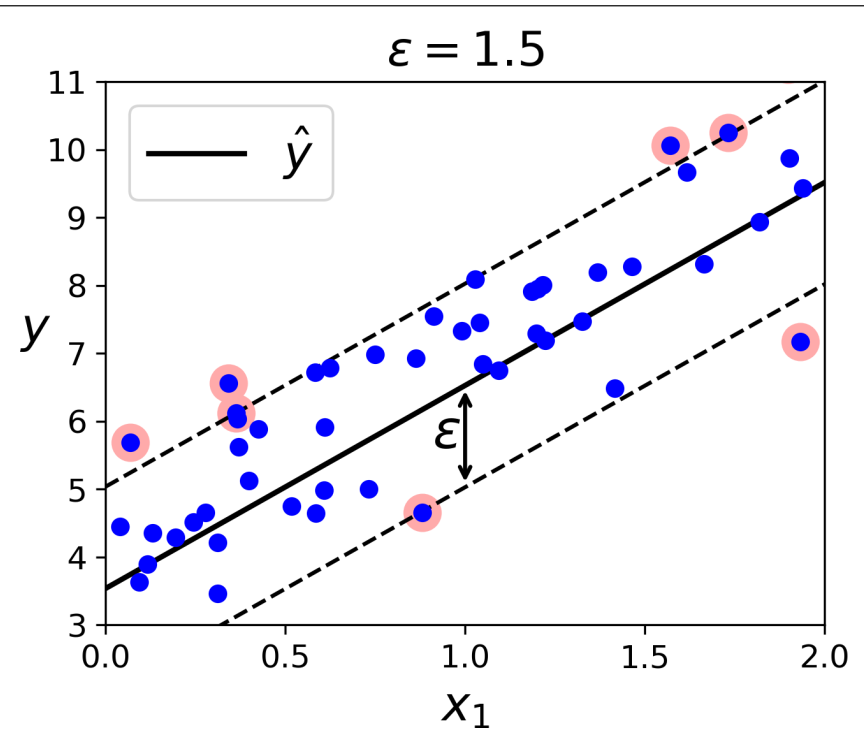 Better to reduce epsilon parameter
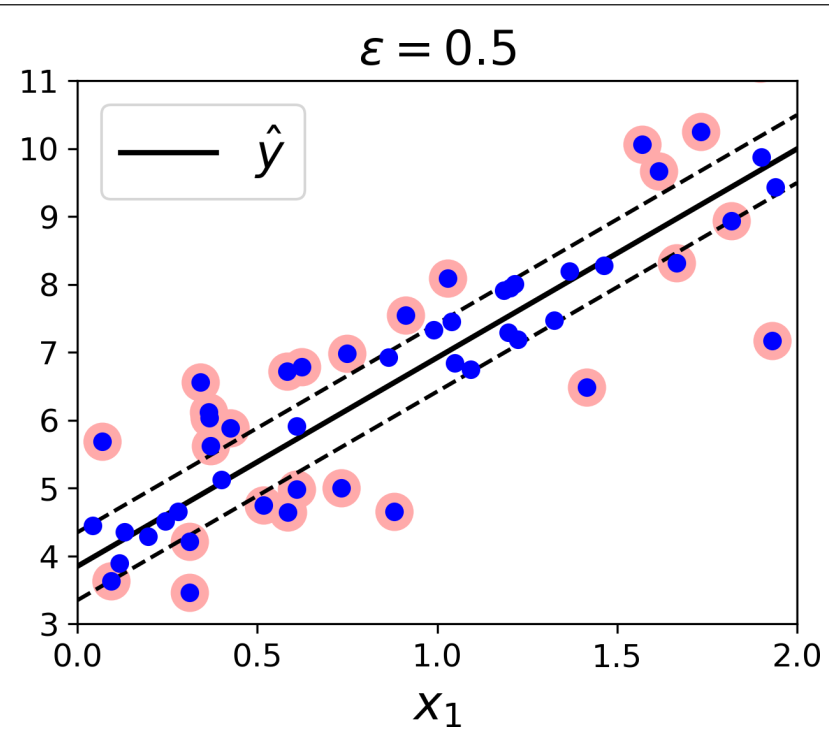 Code for Linear SVM
from sklearn.svm import LinearSVR
lc = Pipeline([
StandardScaler(), 
LinearSVM(epsilon=0.5)) ]) 
lc.fit(x, y)
SVM Non-linear Regression
SVM can be used for nonlinear regression by kernelized SVM model.
from sklearn.svm import SVR
nlc = Pipeline([
StandardScaler(), 
SVR(kernel=“poly”,degree=2,C=0.01,
epsilon=0.1)) ]) 
nlc.fit(x, y)
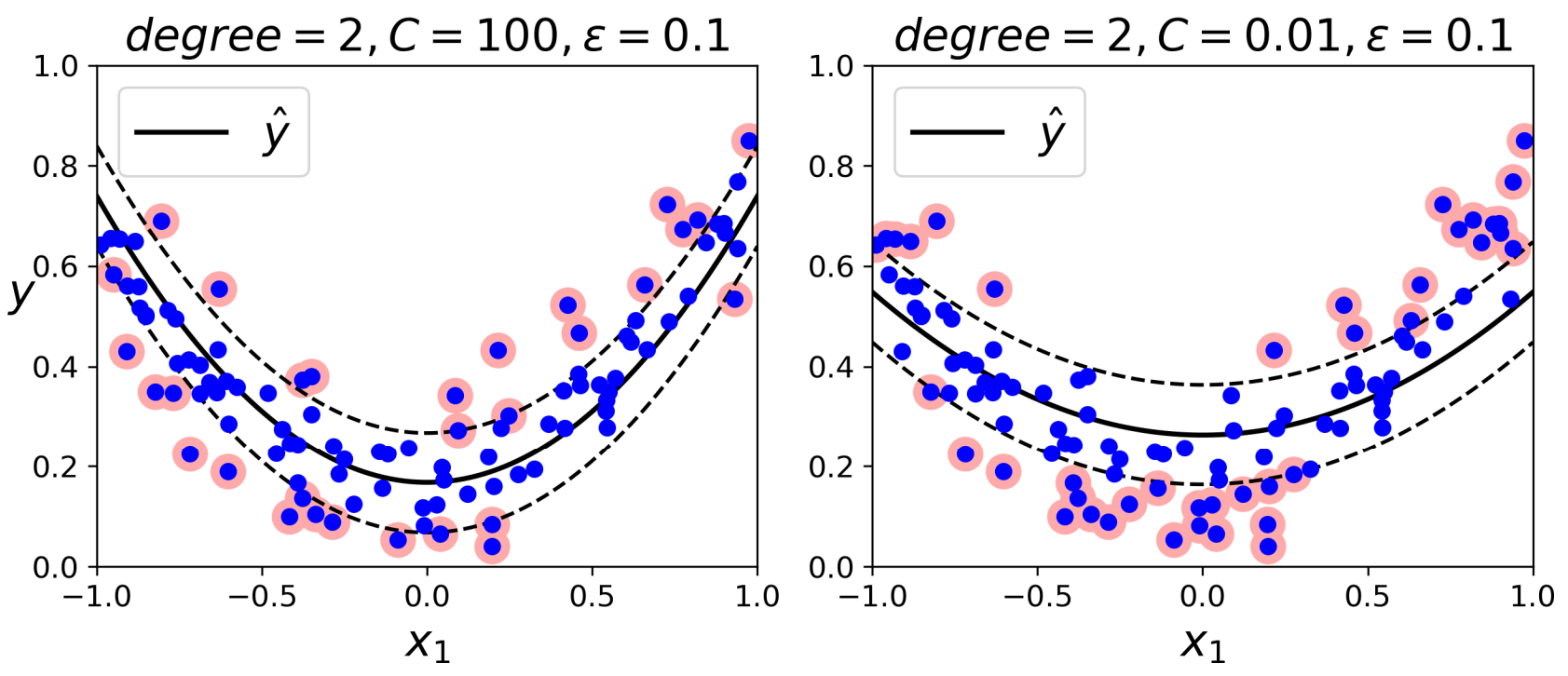 Regularization of plots with reduction in C hyperparameter